eSocial
 O Registro das Informações de SST na Era Digital
CENÁRIOS PARA ÓRGÃOS PÚBLICOS
Estatutário?
RPPS?
CLT?
RGPS?
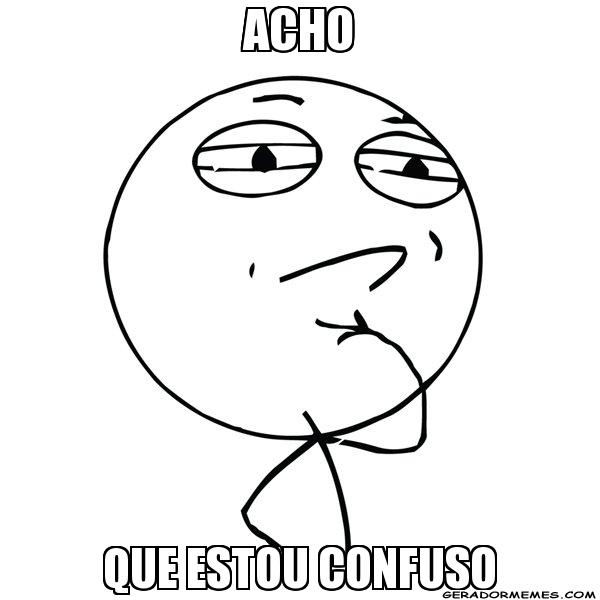 RESUMO PARA ESTATUTÁRIOS
RGPS
S-2210
S-2240
Servidor Público contrato por estatuto (lei específica)
RPPS
Facultativo
ESTAGIÁRIOS
Não há obrigação de declarar os eventos de SST para os estagiários!
DICA PARA IMPLANTAÇÃO DE SST
Separar servidores por tipo de contratação (celetista ou estatutários);

Separar os estatutários (lei específica) de acordo com o tipo de regime de previdência RPPS e RGPS;

Para servidores vinculados ao RGPS deve existir monitoramento das condições ambientais do trabalho.
Envio dos eventos de SST por categoria
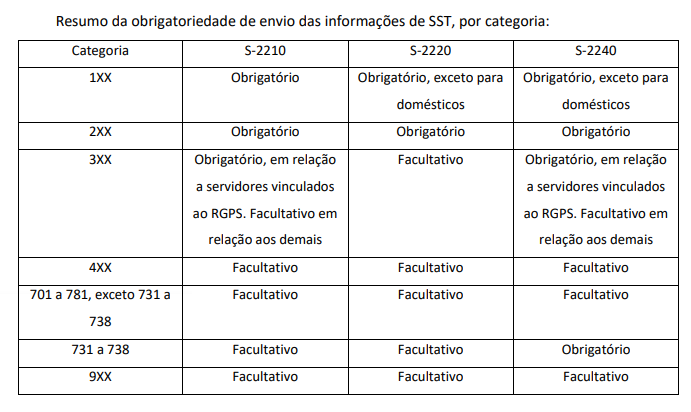 CESSÃO
Ainda sobre órgãos públicos, é importante esclarecer que para os casos em que há cessão de servidor/empregado público vinculado ao RGPS para outro órgão, seja ele celetista ou estatutário, a obrigação de comunicar os acidentes de trabalho (S-2210) e de registrar as condições ambientais do trabalho (S-2240) permanece com o detentor do vínculo, ou seja, o cedente, por ausência de previsão normativa que permita repassar tal ônus ao cessionário.  
Isso porque, no âmbito do Regime Geral de Previdência Social, os órgãos e entidades da administração pública direta, indireta ou fundacional são considerados empresas por força do art. 14 da Lei nº. 8.213, de 1991, possuindo as mesmas obrigações que as demais empresas.  
Assim, considerando que o instituto jurídico da cessão não rompe o vínculo com o cedente e que o vínculo com o cessionário possui natureza diversa do que enseja a vinculação com o RGPS, não há respaldo jurídico para orientação diversa da acima apresentada.
Os eventos de Segurança e Saúde no Trabalho no eSocial
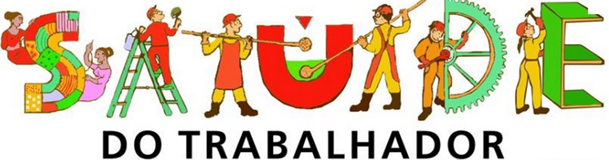 Eventos de SST no eSocial
PRAZO DE ENVIO
S-2210: Dia útil seguinte ao da ocorrência doa acidente ou de imediato, em caso de óbito;
S-2220: 15º dia do mês subsequente à admissão para o exame ocupacional admissional e para os demais até o 15º dia do mês subsequente à emissão do ASO (somente se aplica a contratados pela CLT);
S-2240:
Carga inicial: 15º do mês de junho de 2023;
Alterações: 15º dia do mês subsequente ao novo início da condição.
Tabelas do eSocial importantes para SST
S- 2210 – Comunicação de Acidente de Trabalho (CAT)
O que é acidente de trabalho
Lei nº. 8.213, de 1991

Art. 19.  Acidente do trabalho é o que ocorre pelo exercício do trabalho a serviço de empresa ou de empregador doméstico ou pelo exercício do trabalho dos segurados referidos no inciso VII do art. 11 desta Lei, provocando lesão corporal ou perturbação funcional que cause a morte ou a perda ou redução, permanente ou temporária, da capacidade para o trabalho. 
§ 1º A empresa é responsável pela adoção e uso das medidas coletivas e individuais de proteção e segurança da saúde do trabalhador.
§ 2º Constitui contravenção penal, punível com multa, deixar a empresa de cumprir as normas de segurança e higiene do trabalho.
§ 3º É dever da empresa prestar informações pormenorizadas sobre os riscos da operação a executar e do produto a manipular.
§ 4º O Ministério do Trabalho e da Previdência Social fiscalizará e os sindicatos e entidades representativas de classe acompanharão o fiel cumprimento do disposto nos parágrafos anteriores, conforme dispuser o Regulamento.
O que é acidente de trabalho
Lei nº. 8.213, de 1991

Art. 20. Consideram-se acidente do trabalho, nos termos do artigo anterior, as seguintes entidades mórbidas:
I - doença profissional, assim entendida a produzida ou desencadeada pelo exercício do trabalho peculiar a determinada atividade e constante da respectiva relação elaborada pelo Ministério do Trabalho e da Previdência Social;
II - doença do trabalho, assim entendida a adquirida ou desencadeada em função de condições especiais em que o trabalho é realizado e com ele se relacione diretamente, constante da relação mencionada no inciso I.
§ 1º Não são consideradas como doença do trabalho:
a) a doença degenerativa;
b) a inerente a grupo etário;
c) a que não produza incapacidade laborativa;
d) a doença endêmica adquirida por segurado habitante de região em que ela se desenvolva, salvo comprovação de que é resultante de exposição ou contato direto determinado pela natureza do trabalho.
§ 2º Em caso excepcional, constatando-se que a doença não incluída na relação prevista nos incisos I e II deste artigo resultou das condições especiais em que o trabalho é executado e com ele se relaciona diretamente, a Previdência Social deve considerá-la acidente do trabalho.
O que é acidente de trabalho
Lei nº. 8.213, de 1991

Art. 23. Considera-se como dia do acidente, no caso de doença profissional ou do trabalho, a data do início da incapacidade laborativa para o exercício da atividade habitual, ou o dia da segregação compulsória, ou o dia em que for realizado o diagnóstico, valendo para este efeito o que ocorrer primeiro.
O que é acidente de trabalho
Lei nº. 8.213, de 1991

Art. 21. Equiparam-se também ao acidente do trabalho, para efeitos desta Lei:
I - o acidente ligado ao trabalho que, embora não tenha sido a causa única, haja contribuído diretamente para a morte do segurado, para redução ou perda da sua capacidade para o trabalho, ou produzido lesão que exija atenção médica para a sua recuperação;
II - o acidente sofrido pelo segurado no local e no horário do trabalho, em conseqüência de:
a) ato de agressão, sabotagem ou terrorismo praticado por terceiro ou companheiro de trabalho;
b) ofensa física intencional, inclusive de terceiro, por motivo de disputa relacionada ao trabalho;
c) ato de imprudência, de negligência ou de imperícia de terceiro ou de companheiro de trabalho;
d) ato de pessoa privada do uso da razão;
e) desabamento, inundação, incêndio e outros casos fortuitos ou decorrentes de força maior;
III - a doença proveniente de contaminação acidental do empregado no exercício de sua atividade;
O que é acidente de trabalho
Lei nº. 8.213, de 1991

Art. 21. (...)
IV - o acidente sofrido pelo segurado ainda que fora do local e horário de trabalho:
a) na execução de ordem ou na realização de serviço sob a autoridade da empresa;
b) na prestação espontânea de qualquer serviço à empresa para lhe evitar prejuízo ou proporcionar proveito;
c) em viagem a serviço da empresa, inclusive para estudo quando financiada por esta dentro de seus planos para melhor capacitação da mão-de-obra, independentemente do meio de locomoção utilizado, inclusive veículo de propriedade do segurado;
d) no percurso da residência para o local de trabalho ou deste para aquela, qualquer que seja o meio de locomoção, inclusive veículo de propriedade do segurado.
§ 1º Nos períodos destinados a refeição ou descanso, ou por ocasião da satisfação de outras necessidades fisiológicas, no local do trabalho ou durante este, o empregado é considerado no exercício do trabalho.
§ 2º Não é considerada agravação ou complicação de acidente do trabalho a lesão que, resultante de acidente de outra origem, se associe ou se superponha às conseqüências do anterior.
O que é acidente de trabalho
Lei nº. 8.213, de 1991

Art. 21-A.  A perícia médica do Instituto Nacional do Seguro Social (INSS) considerará caracterizada a natureza acidentária da incapacidade quando constatar ocorrência de nexo técnico epidemiológico entre o trabalho e o agravo, decorrente da relação entre a atividade da empresa ou do empregado doméstico e a entidade mórbida motivadora da incapacidade elencada na Classificação Internacional de Doenças (CID), em conformidade com o que dispuser o regulamento.
§ 1o  A perícia médica do INSS deixará de aplicar o disposto neste artigo quando demonstrada a inexistência do nexo de que trata o caput deste artigo. 
§ 2o  A empresa ou o empregador doméstico poderão requerer a não aplicação do nexo técnico epidemiológico, de cuja decisão caberá recurso, com efeito suspensivo, da empresa, do empregador doméstico ou do segurado ao Conselho de Recursos da Previdência Social.
Obrigação de emitir a CAT
Lei nº. 8.213, de 1991

 Art. 22.  A empresa ou o empregador doméstico deverão comunicar o acidente do trabalho à Previdência Social até o primeiro dia útil seguinte ao da ocorrência e, em caso de morte, de imediato, à autoridade competente, sob pena de multa variável entre o limite mínimo e o limite máximo do salário de contribuição, sucessivamente aumentada nas reincidências, aplicada e cobrada pela Previdência Social. 
§ 1º Da comunicação a que se refere este artigo receberão cópia fiel o acidentado ou seus dependentes, bem como o sindicato a que corresponda a sua categoria.
§ 2º Na falta de comunicação por parte da empresa, podem formalizá-la o próprio acidentado, seus dependentes, a entidade sindical competente, o médico que o assistiu ou qualquer autoridade pública, não prevalecendo nestes casos o prazo previsto neste artigo.
§ 3º A comunicação a que se refere o § 2º não exime a empresa de responsabilidade pela falta do cumprimento do disposto neste artigo.
§ 4º Os sindicatos e entidades representativas de classe poderão acompanhar a cobrança, pela Previdência Social, das multas previstas neste artigo.
§ 5o  A multa de que trata este artigo não se aplica na hipótese do caput do art. 21-A.
S- 2240 – Condições Ambientais do trabalho – Agentes nocivos
PRAZO DE ENVIO
12.4. Exclusivamente para o grupo 4 do eSocial, o prazo para o envio da carga inicial deste evento é o dia 15 de junho de 2023 contendo as informações desde a data do início da obrigatoriedade do evento, qual seja, 01.01.2023. Todavia, ocorrendo qualquer das situações abaixo litadas, o prazo para envio da carga inicial seguirá os seguintes prazos:  
a) desligamento: a carga inicial deve ser encaminhada no mesmo prazo previsto para o envio do evento S-2299; ou 242  
b) requerimento de benefício de aposentadoria especial: a carga inicial do evento deve ser realizada em até 10 dias corridos da comunicação do trabalhador acerca do requerimento do benefício.
PRAZO DE ENVIO
12.4. Exclusivamente para o grupo 4 do eSocial, o prazo para o envio da carga inicial deste evento é o dia 15 de junho de 2023 contendo as informações desde a data do início da obrigatoriedade do evento, qual seja, 01.01.2023. Todavia, ocorrendo qualquer das situações abaixo litadas, o prazo para envio da carga inicial seguirá os seguintes prazos:  
a) desligamento: a carga inicial deve ser encaminhada no mesmo prazo previsto para o envio do evento S-2299; ou 242  
b) requerimento de benefício de aposentadoria especial: a carga inicial do evento deve ser realizada em até 10 dias corridos da comunicação do trabalhador acerca do requerimento do benefício.
O QUE É O LTCAT
Documento técnico expedido por médico do trabalho ou engenheiro de segurança do trabalho nos termos da legislação trabalhista que embasa a comprovação da efetiva exposição do segurado aos agentes nocivos será feita mediante formulário, na forma estabelecida pelo Instituto Nacional do Seguro Social - INSS, emitido pela empresa ou seu preposto.

O documento possui previsão no art. 58 da Lei nº. 8.213, de 1991 e é regulamentado na IN/INSS nº. 128, de 2022.
ELEMENTOS DO LTCAT
se individual ou coletivo;
identificação da empresa;
identificação do setor e da função;
descrição da atividade;
identificação de agente nocivo capaz de causar dano à saúde e integridade física, arrolado na Legislação Previdenciária;
localização das possíveis fontes geradoras;
via e periodicidade de exposição ao agente nocivo;
metodologia e procedimentos de avaliação do agente nocivo;
descrição das medidas de controle existentes;
conclusão do LTCAT;
assinatura e identificação do médico do trabalho ou engenheiro de segurança; e
data da realização da avaliação ambiental.
LTCAT
Para que qualquer documento possa substituir o LTCAT é necessário conter todos os elementos apresentados anteriormente.

O LTCAT poderá ser aceito se emitido em data anterior ou posterior ao período de exercício da atividade do segurado, desde que a empresa informe expressamente que não houve alteração no ambiente de trabalho ou em sua organização ao longo do tempo.
Mudanças no ambiente de trabalho ou sua organização
Considera-se mudança no ambiente de trabalho ou na sua organização:
mudança de layout;
substituição de máquinas ou de equipamentos;
adoção ou alteração de tecnologia de proteção coletiva; e
alcance dos níveis de ação.
Dicas de gestão em SST
Evite a substituição de documentos por outros. É melhor ter o LTCAT elaborado para conseguir garantir que os aspectos considerados no documento são os previdenciários, relacionados à aposentadoria especial;

Utilizar documentos trabalhistas reforça a confusão já natural entre adicional de insalubridade e aposentadoria especial.

Caso opte por substituir, é sempre necessário a assinatura de médico do trabalho ou engenheiro de segurança do trabalho.
OBRIGADO!
ORION SÁVIO SANTOS DE OLIVEIRA
Coordenador-Geral do Seguro Acidente de Trabalho
CGSAT/DPSSO/SRGPS/MPS
orion.oliveira@mtp.gov.br
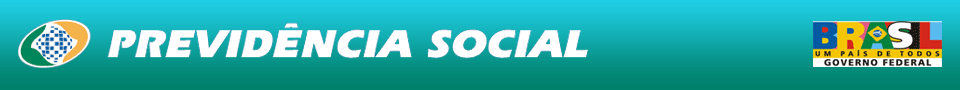